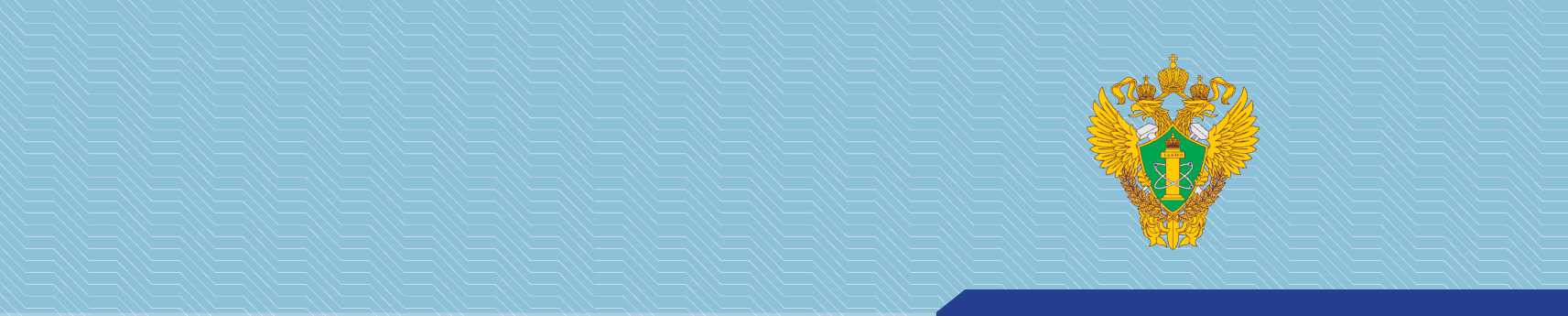 Родина требует себе служения настолько жертвенно чистого, что малейшая мысль о личной выгоде омрачает душу и парализует работу.
П.А. Столыпин
Темы докладов :

 «О недопустимости нарушения законодательства противодействии коррупции   и тяжести последствий».

2. «Прием на работу бывшего государственного 
гражданского    служащего»
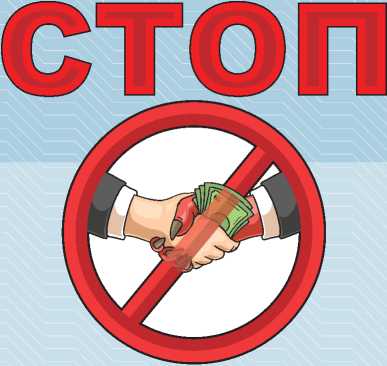 КОРРУПЦИЯ
1
Антикоррупция
Что такое коррупция?
• Коррупция (от лат. corrumpere — растлевать).
Злоупотребление служебным положением, дача взятки, получение взятки, злоупотребление полномочиями, коммерческий подкуп либо иное незаконное использование физическим лицом своего должностного положения и доверенных ему прав вопреки законным интересам общества и государства в целях получения выгоды в виде денег, ценностей, иного имущества или услуг имущественного характера, иных имущественных прав для себя или для третьих лиц либо незаконное предоставление такой выгоды указанному лицу другими физическими лицами и совершение указанных деяний от имени или в интересах юридического лица»
Коррупция является крупнейшим препятствием к экономическому росту и развитию.
В системе государственной службы проявляется в различных формах: взятка, использование должностных полномочий, личная заинтересованность, незаконное участие в предпринимательской деятельности и др.
2
Взятка
Статья 290 УК РФ
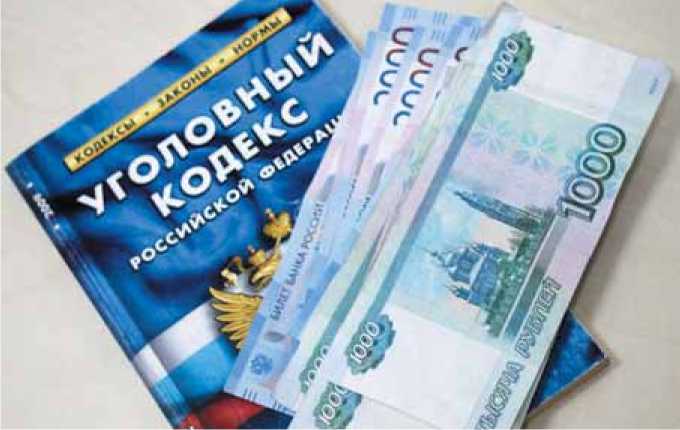 Принимаемые должностным лицом материальные ценности (предметы, деньги, услуги, иная имущественная выгода) за действие либо бездействие в интересах взяткодателя, которое это лицо не могло или не должно было совершить в силу своего служебного положения.
В российском законодательстве термином «взятка» обозначается подкуп государственного или муниципального служащего.
3
Самый распространенный вид коррупционных проявлений. Карается законом как дача взятки, 
так и ее получение или посредничество в даче или получении взятки.

•	Взятка (явная). Это взятка, при передачи которой должностному лицу оговариваются деяния, которые требуется выполнить немедленно или в будущем.
•	Взятка (завуалированная). Это ситуация, при которой взяткодатель и взяткополучатель маскируют свои действия под правомерные. Прямые требования (просьбы) взяткодателем могут не выдвигаться. При этом, например, могут предлагаться передача денег в долг, банковская ссуда в долг, оплата товаров по заниженной цене, получение льготного кредита, фиктивная страховка, прощение долга, завышение гонораров за лекции и пр.
•	Незаконное вознаграждение. В соответствии со статьей 19. 28 КоАП РФ под незаконным вознаграждением от имени юридического лица понимаются незаконные передача, предложение или обещание от имени или в интересах юридического лица должностному лицу денег, ценных бумаг, иного имущества, оказания ему услуг имущественного характера, предоставление имущественных прав за совершение в интересах данного юридического лица должностным лицом действия (бездействия), связанного с занимаемым им служебным положением.
•	Покушение на получение взятки. Если обусловленная передача ценностей не состоялась по обстоятельствам, на зависящим от воли лиц, пытавшихся получить предмет взятки или подкупа, содеянное следует квалифицировать как покушение на получение взятки или незаконное вознаграждение при коммерческом подкупе.
•	Участие родственников в получении взятки. Если имущественные выгоды в виде денег, иных ценностей, оказания материальных услуг предоставлены родным и близким должностного лица с его согласия либо если он не возражал против этого и использовал свои служебные полномочия в пользу взяткодателя.
•	Вымогательство взятки. Под вымогательством взятки понимается требование должностного лица дать взятку либо передать незаконное вознаграждение в виде денег, ценных бумаг, иного имущества под угрозой совершения действий, которые могут причинить ущерб законным интересам гражданина либо поставить последнего в такие условия, при которых он вынужден дать взятку либо совершить коммерческий подкуп с целью предотвращения негативных последствий для его законных интересов.
Взятка же дается за конкертное действие (бездействие) по службе или за общее благоприятствование в пользу взяткодателя или представляемых им лиц. Таким образом существует прямая связь между действием и взяткой.
4
Штраф за совершение коррупционного  правонарушения
ПРАВО ЗНАТЬ: ЗА ЧТО НАКАЖУТ ПО ЗАКОНУ?
5
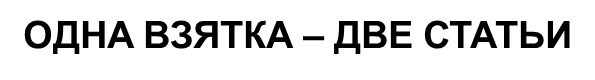 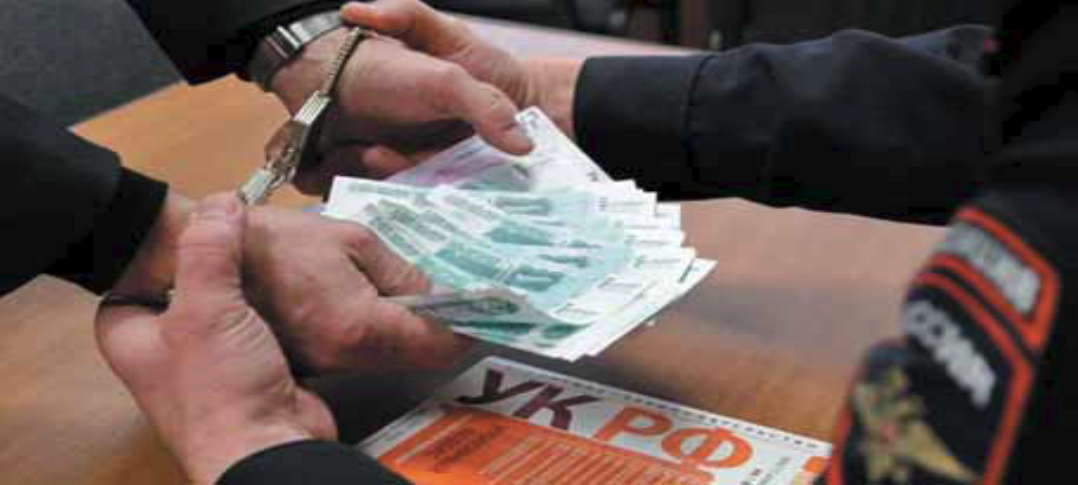 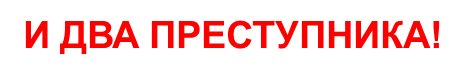 6
За попытку передачи должностному лицу либо лицу, выполняющему управленческие функции в коммерческих или иных организациях, без его согласия денег, ценных бумаг, иного имущества или оказания ему услуг имущественного характера, предоставления иных имущественных прав в целях искусственного создания доказательств совершения преступления либо шантажа предусмотрена уголовная ответственность вплоть до лишения свободы на срок
 до 5 лет (ст. 304 УК РФ).
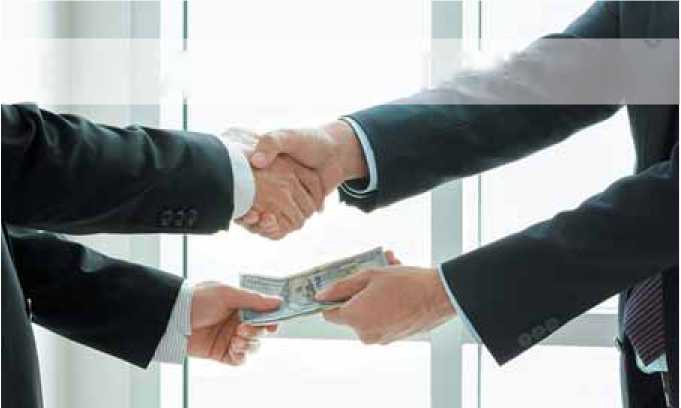 НЕ ПРЕДЛАГАЙ         НЕ ПРИНИМАЙ
7
Телефон «горячей линии» 
для приема сообщений граждан и юридических лиц по фактам коррупции в Забайкальском  управлении Федеральной службы по экологическому, технологическому и атомному надзору
8 (30 22) 99-56-38
 
Телефон «горячей линии» Забайкальского управления Ростехнадзора предназначен для обеспечения гражданам   и юридическим  лицам  возможности сообщать о фактах коррупции в Забайкальском управлении Ростехнадзора,   а именно: злоупотребление служебным положением, дача взятки, получение взятки, злоупотребление полномочиями, коммерческий подкуп либо иное незаконное использование физическим лицом своего должностного положения вопреки законным интересам общества и государства в целях получения выгоды в виде денег, ценностей, иного имущества или услуг имущественного характера, иных имущественных прав для себя или для третьих лиц, либо незаконное предоставление такой выгоды указанному лицу другими физическими лицами. 
Приём и запись обращений на телефон «горячей линии» осуществляется еженедельно, кроме выходных и праздничных дней:
- с понедельника по четверг – с 9.00 до 17.00 часов
- в пятницу с 9.00 до 15.00 часов 
  обед с 12.00 до 13.00 часов.
	Направить обращение можно на  электронную  почту  http://www.zab.gosnadzor.ru,  которая  размещена на официальном интернет-сайте  Забайкальского управления Ростехнадзора в сети Интернет   в разделе «Противодействие коррупции» в подразделе  «Ведомственные нормативные правовые акты».
 В случае отказа заявителя от сообщения своих персональных данных звонок считается анонимным  и рассмотрению не подлежит.    
 Обращаем внимание на то, что Уголовным кодексом Российской Федерации предусмотрена уголовная ответственность за клевету и заведомо ложный донос о совершении преступления (ст.ст. 128.1, 306 УК РФ).
.
8
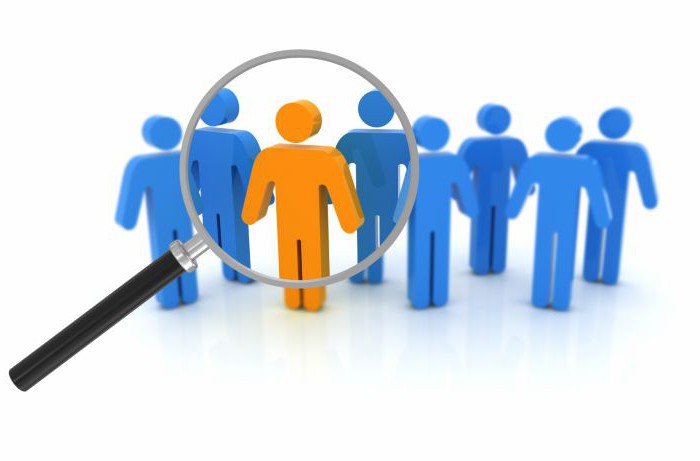 Прием на работу бывшего государственного служащего
9
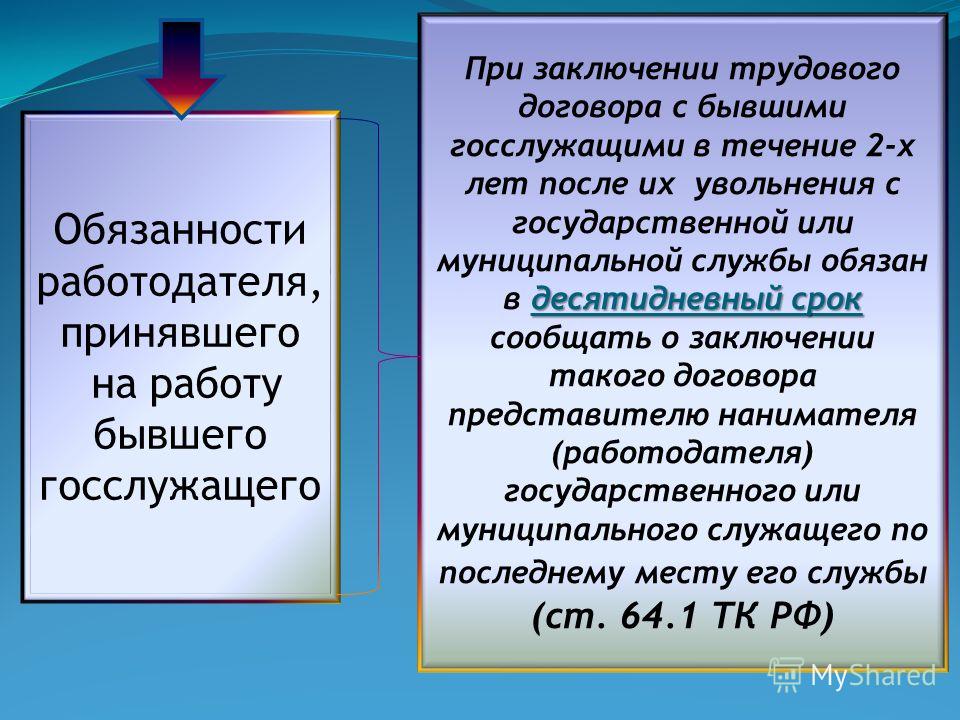 10
А где работодателю найти перечни профессий госслужащих для уведомления о приеме? 
Чтобы работодателю убедиться, что должность бывшего служащего входит в перечни, и, следовательно, такому работодателю нужно подавать уведомление на нового работника, он может (пп. 1 п. 51 Методических рекомендаций к Письму Минтруда от 11.05.2017       № 18-4/10/П-2943):
ознакомиться с данными перечнями в справочно-правовых системах;

 зайти на официальном сайте федерального государственного органа  в раздел, посвященный вопросам противодействия коррупции;

 обратиться с запросом в федеральный госорган, в которых бывший служащий проходил службу.
11
Ф.И.О. бывшего служащего (если изменялись, то указываются прежние данные);
Чтобы правильно составить уведомление о приеме на работу государственного служащего, необходимо обратиться к Правилам, утвержденным Постановлением Правительства от 21.01.2015 № 29
число, месяц, год и место его рождения;
должность государственной службы, замещаемая гражданином непосредственно перед увольнением с государственной службы (сведения берутся из трудовой книжки/из формы СТД-Р, если бывший служащий у предыдущего работодателя перешел на электронную трудовую книжку);
полное и сокращенное наименование организации.
— дата и номер приказа (распоряжения) или иного решения работодателя, согласно которому гражданин принят на работу;
— дата заключения трудового договора и срок, на который он заключен (указывается дата начала работы, а в случае, если заключается срочный трудовой договор, — срок его действия); 
— наименование должности, которую занимает гражданин по трудовому договору в соответствии со штатным расписанием, а также структурное подразделение организации (при наличии);
— должностные обязанности, исполняемые по должности, занимаемой гражданином (указываются основные направления поручаемой работы).
12
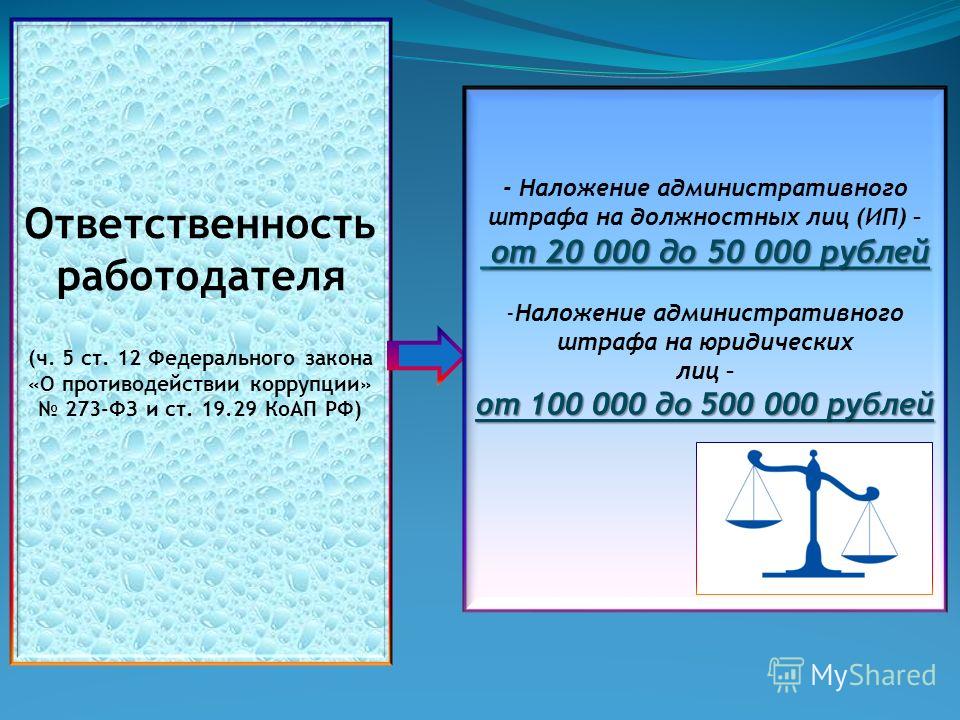 13
Обязанность работника (бывшего госслужащего)
Бывший государственный служащий обязан получать разрешение представителя нанимателя на заключение трудового договора с организацией или на заключение гражданско-правового договора на выполнение работ или  оказание услуг при одновременном соблюдении следующих условий:
 если он во время осуществления службы занимал должность, предусматривающую представление сведений о доходах;

 если замещая такую должность, служащий осуществлял функции государственного управления в отношении организации, с которой он планирует заключить гражданско-правовой или трудовой договор.

   В случае заключения служебного контракта получения разрешения не требуется.
14
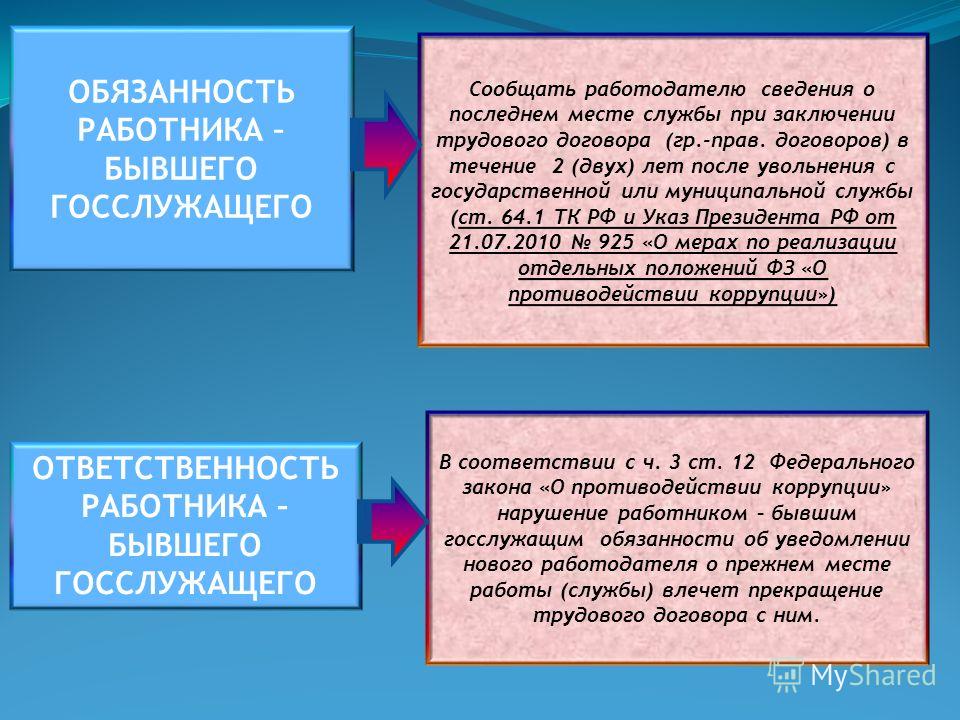 15
Спасибо за внимание!
16